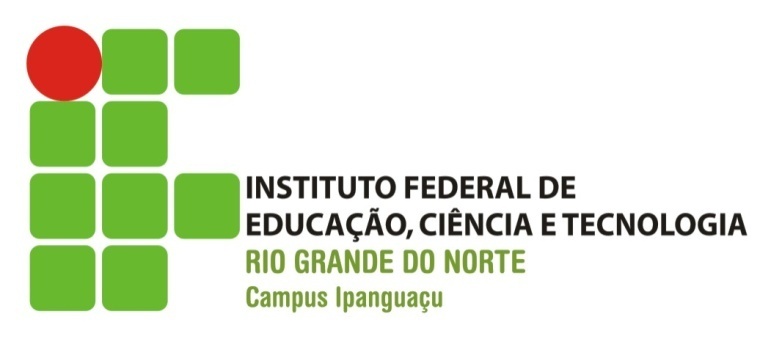 MOTIVAÇÃO
Psicologia Escolar 
Psicóloga Camilla Lima – CRP 17/1535
MOTIVAÇÃO
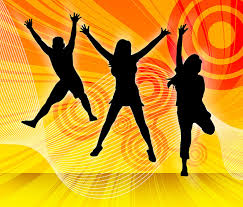 O que é motivação?
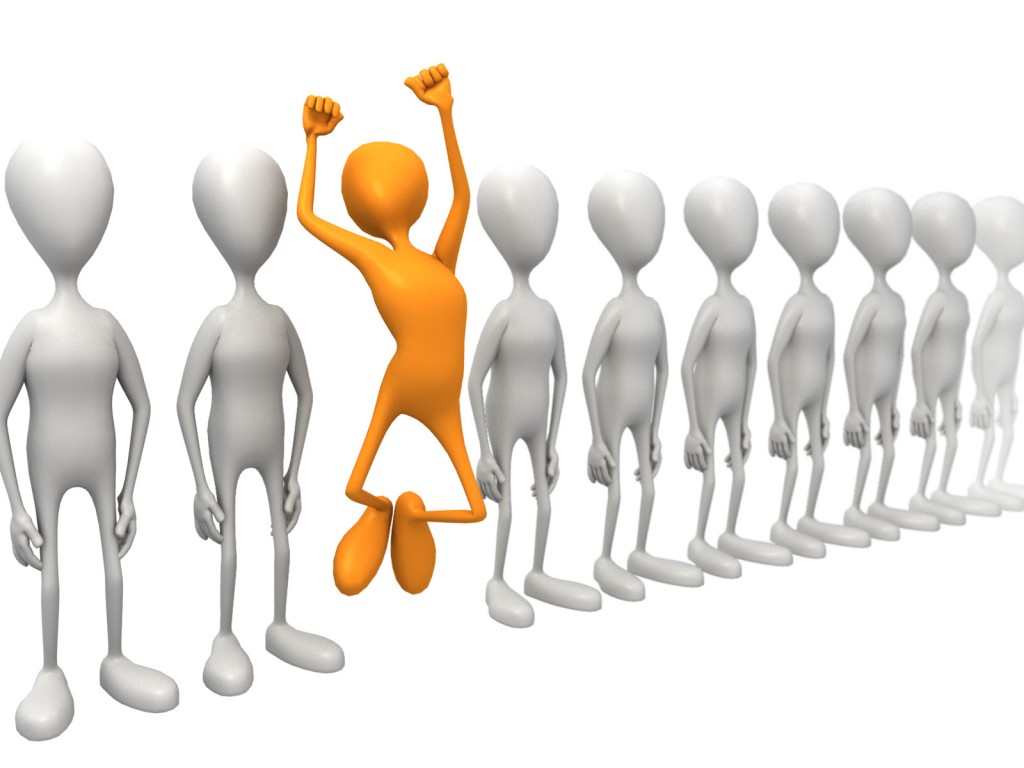 A motivação vem de dentro do indivíduo ou é o ambiente que o motiva?
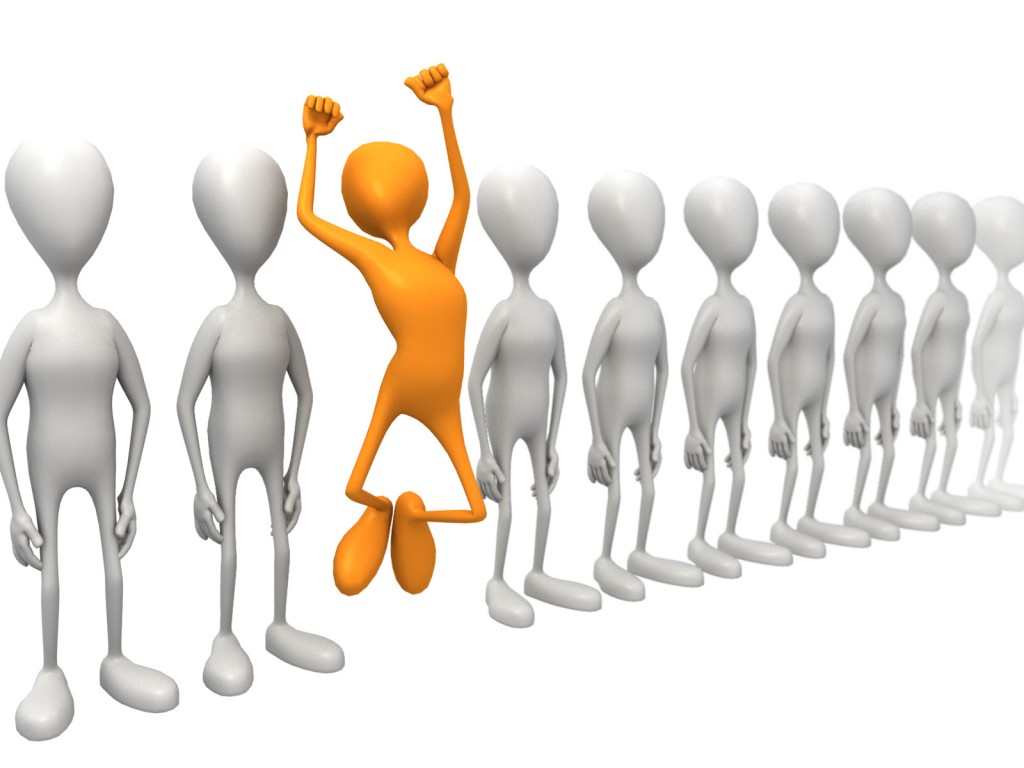 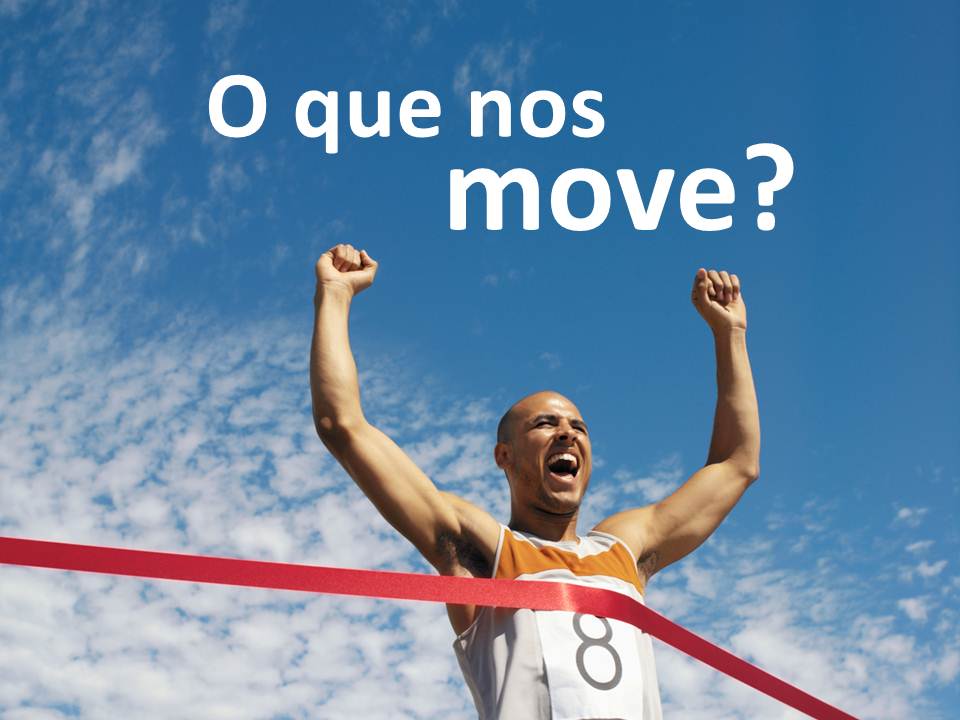 Motivação  é  o  processo  responsável  pela 
intensidade, direção e persistência dos esforços de uma pessoa para alcançar uma determinada meta. 
(Robbins, 2005)
Motivação nas Organizações
Motivar as pessoas: um dos maiores desafios 

Motivação humana não é um traço da personalidade.

A motivação é resultado da interação entre indivíduo e a situação que o envolve.

A mesma pessoa pode ter diferentes níveis de motivação ao longo do tempo.
Motivação
Você já se motivou e se desmotivou na vida em uma determinada atividades?
O QUE É MOTIVAÇÃO?
Motivação nas Organizações
Desejo de exercer altos níveis de esforço em direção a determinados objetivos organizacionais.




Elementos fundamentais da Motivação:

Objetivos organizacionais
Esforço (bem direcionado)
Necessidades individuais
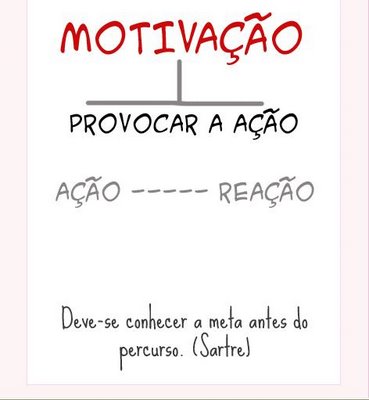 “Motivação é aquilo que te mantêm seguindo. É aquilo que mantêm você firme nos seus propósitos mesmo quando tudo e todos estão contra você. Motivação é o que faz você ficar até 4 horas da manhã estudando pra uma prova. É o que faz você trabalhar até tarde pra conseguir uma promoção”
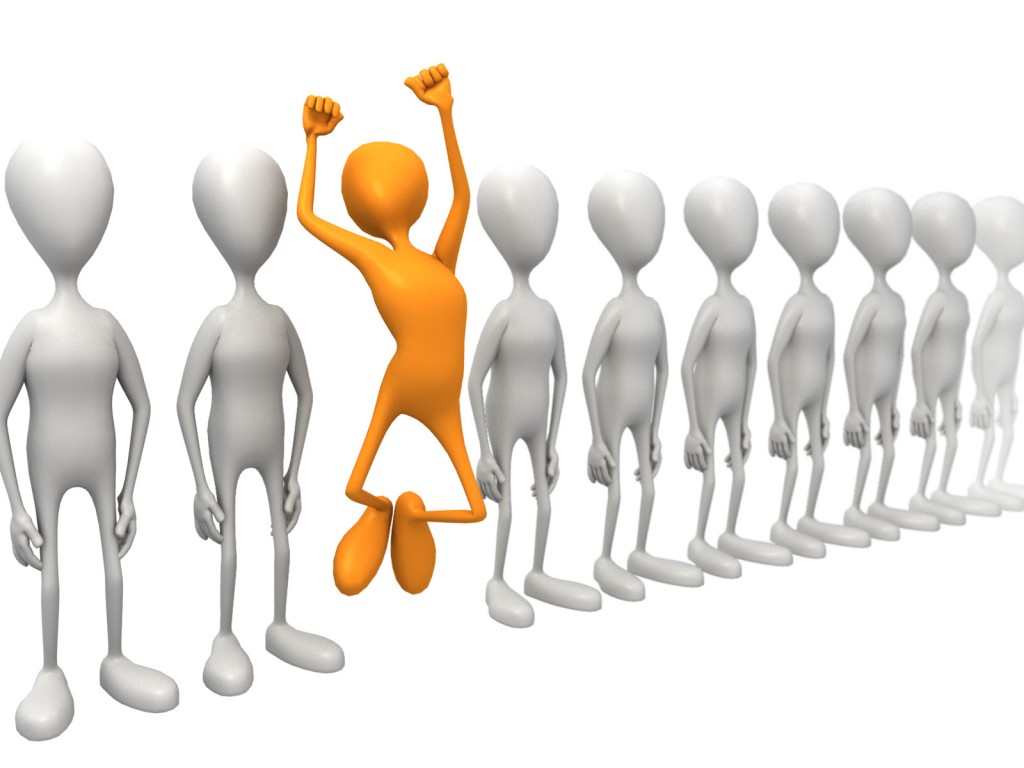 CICLO MOTIVACIONAL
Ciclo Motivacional: indivíduo motivado estará sempre em estado de tensão
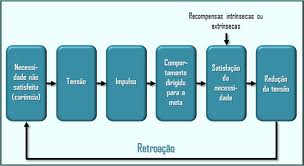 Ciclo Motivacional
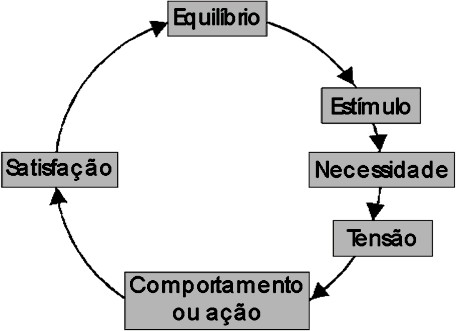 Teorias de conteúdo da Motivação
Teorias de conteúdo da Motivação (necessidades e incentivos p/ gerar motivação)

Foca as necessidades e incentivos que geram o comportamento

Teoria da Hierarquia das Necessidades (Maslow)

Teoria dos 2 fatores: Higiênicos e Motivacionais (Herzberg)
Teoria da Hierarquia das Necessidades (Maslow)
Motivação nas Organizações
Teoria da Hierarquia das Necessidades (Maslow)
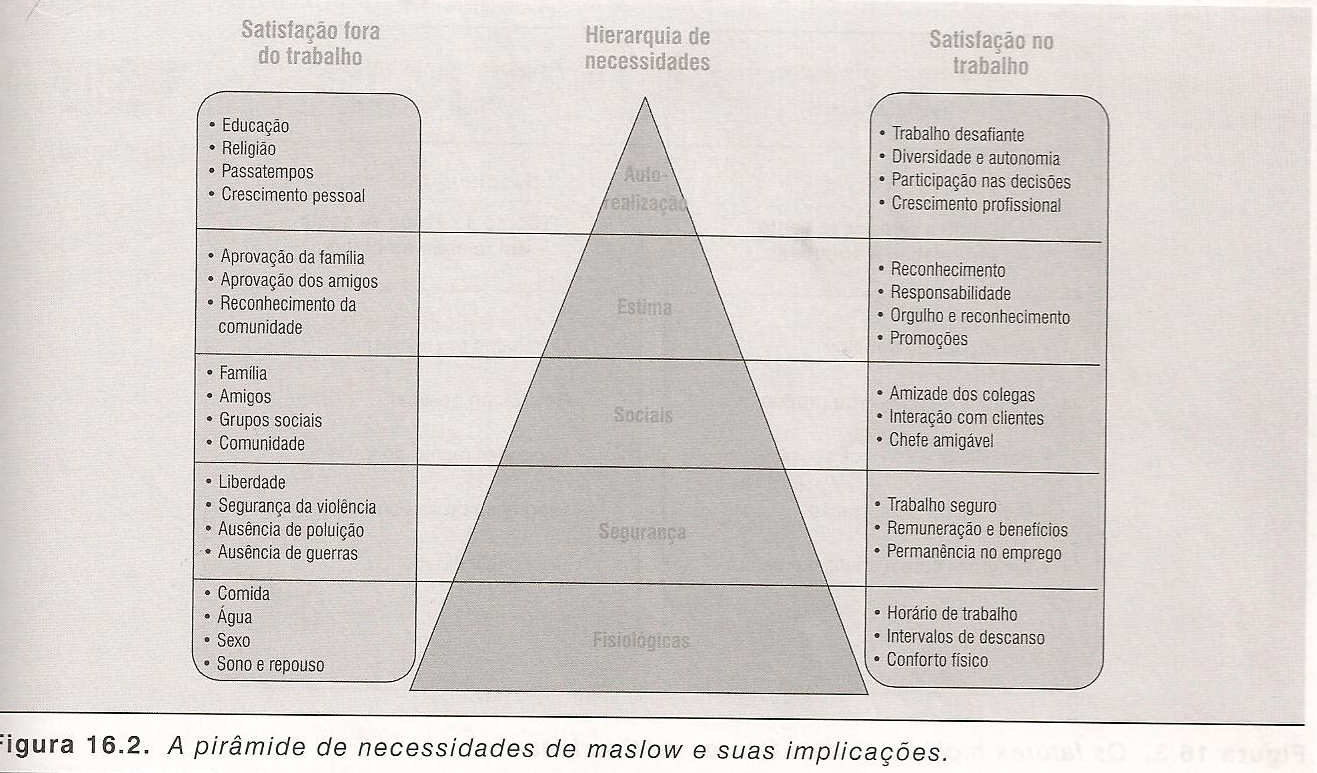 Teoria da Hierarquia das Necessidades
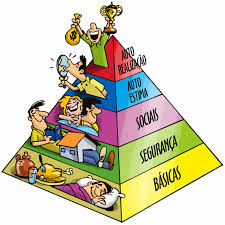 Teoria dos Fatores Higiênicos e Motivacionais - Herzberg
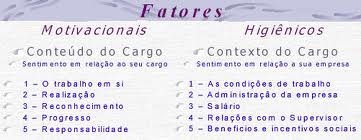 Teoria de Processos de Motivação
Essas teorias procuram verificar como o comportamento é ativado, como é dirigido, como é mantido e como termina.

As principais teorias de processo são: Teoria da Equidade e Teoria da Expectância

Há ainda a Teoria do Estabelecimento dos Objetivos e Teoria do Esforço
Teorias de Processo de Motivação
Teoria da Equidade: avalia as contribuições ( o que a pessoa dá) em relações às recompensas ( o que a pessoa recebe) do seu trabalho na organização.


Comparação  feitas pelas pessoas entre seus esforços e recompensas com as das outras pessoas que trabalham em situação semelhante
Teoria de Equidade
Quando um funcionário percebe uma inequidade, ele escolhe uma das seguintes alternativas de comportamento:

Mudar suas contribuições (reduzindo seus esforço no trabalho)
Mudar as recompensas recebidas ( mantém a qtde da produção e reduz a qualidade ou reclama da recompensa recebida)
Modifica os pontos de comparação
Modifica a situação (ex saindo da organização)
Teoria da Equidade
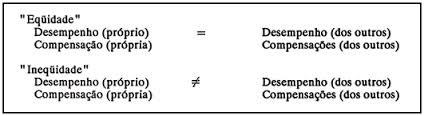 Teorias de Processo de Motivação
Teoria da Expectância: defende que um empregado estará motivado a se esforçar quando ele acredita que o seu esforço o levará a uma boa avaliação do desempenho e a recompensas na organização (bônus, premio, etc)

Tenta explicar a motivação individual num quadro de esforços-resultados

Focaliza três relações:
Teorias de Processo de Motivação
a) Relação entre esforço e desempenho: trabalho intenso levará a bom desempenho = EXPECTÂNCIA

b) Relação entre desempenho e recompensa:  bom desempenho no trabalho trará recompensas = INSTRUMENTALIDADE

c) Relação entre recompensas e objetivos pessoais:  a recompensa organizacional poderá satisfazer os objetivos ou necessidades pessoais = VALÊNCIA (valor atribuído pelo indivíduo às recompensas do trabalho)
Teoria da Expectância
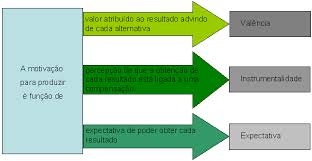 Motivação - Resumo
Três aspectos básicos que o administrador precisar utilizar para obter bom desempenho das pessoas

O conhecimento da Motivação Humana
A capacitação das pessoas
Ofertas de oportunidades e desafios
As dimensões do desempenho humano
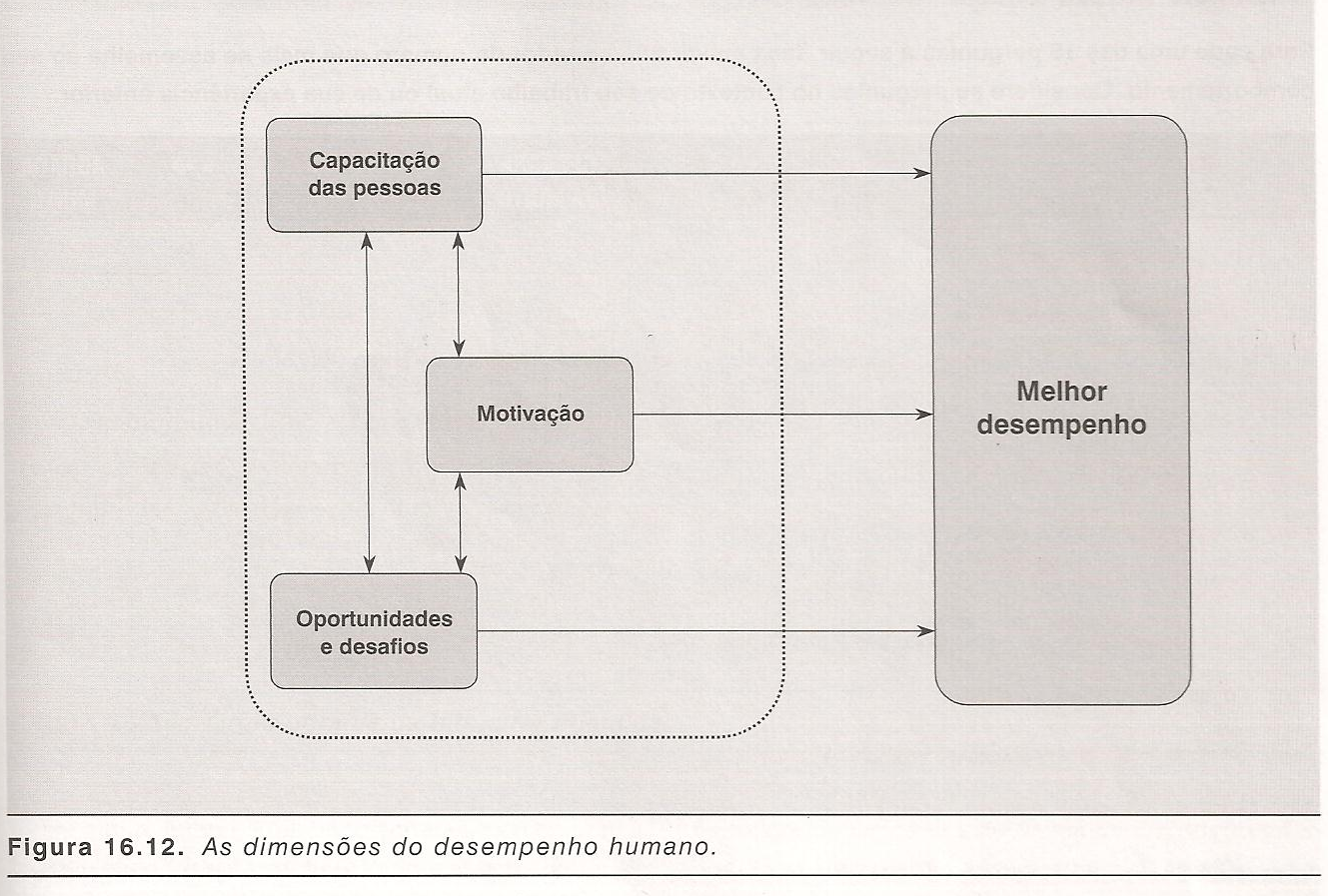 A dinâmica motivacional
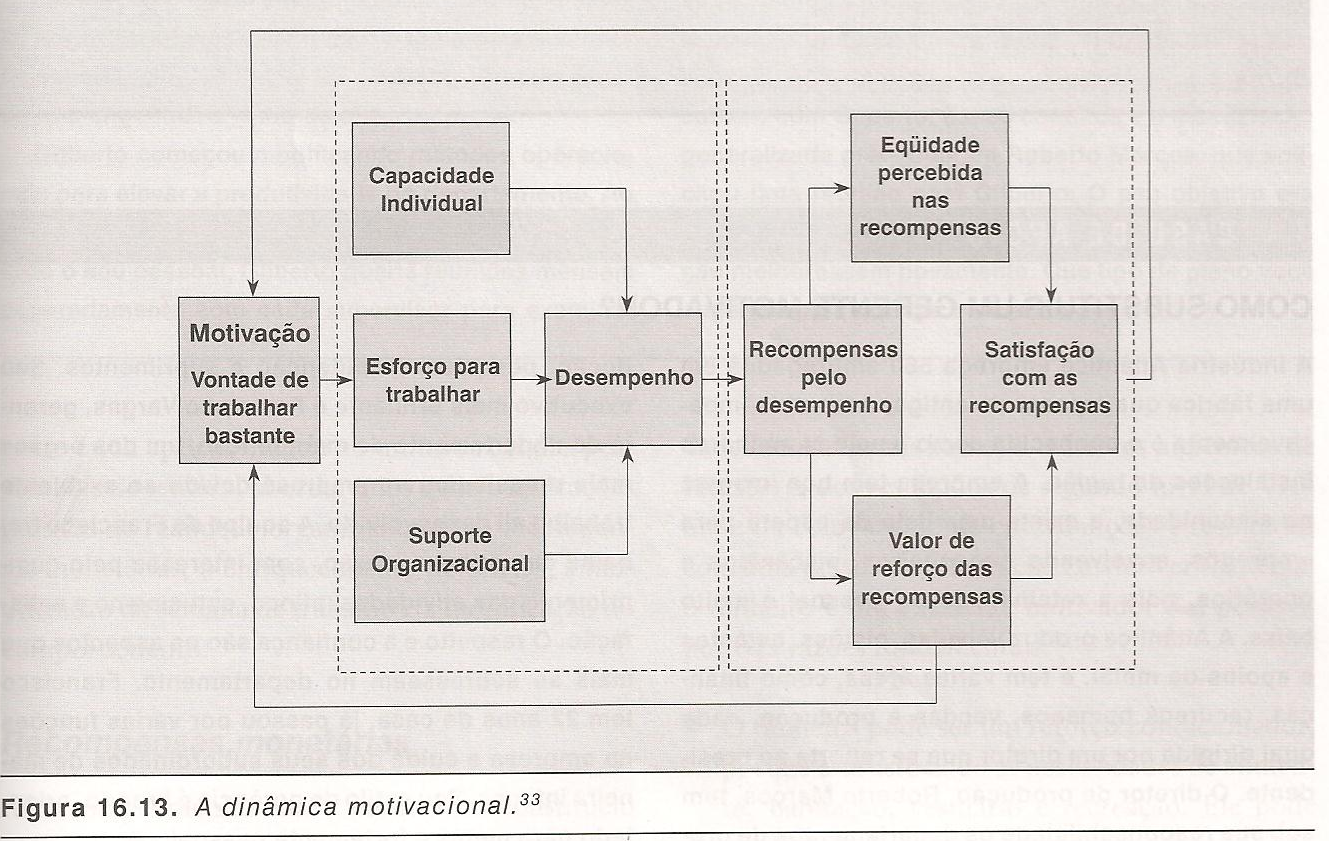 Aplicações práticas das Teoria Motivacionais
Principais aplicações práticas:

Recompensas monetárias
Enriquecimento de Tarefas
Flexibilização do horário de trabalho